Multiplication: reSolve Market
(Y3)
(1)
resolve.edu.au
Task 1 • Finding multiplication
(2)
resolve.edu.au
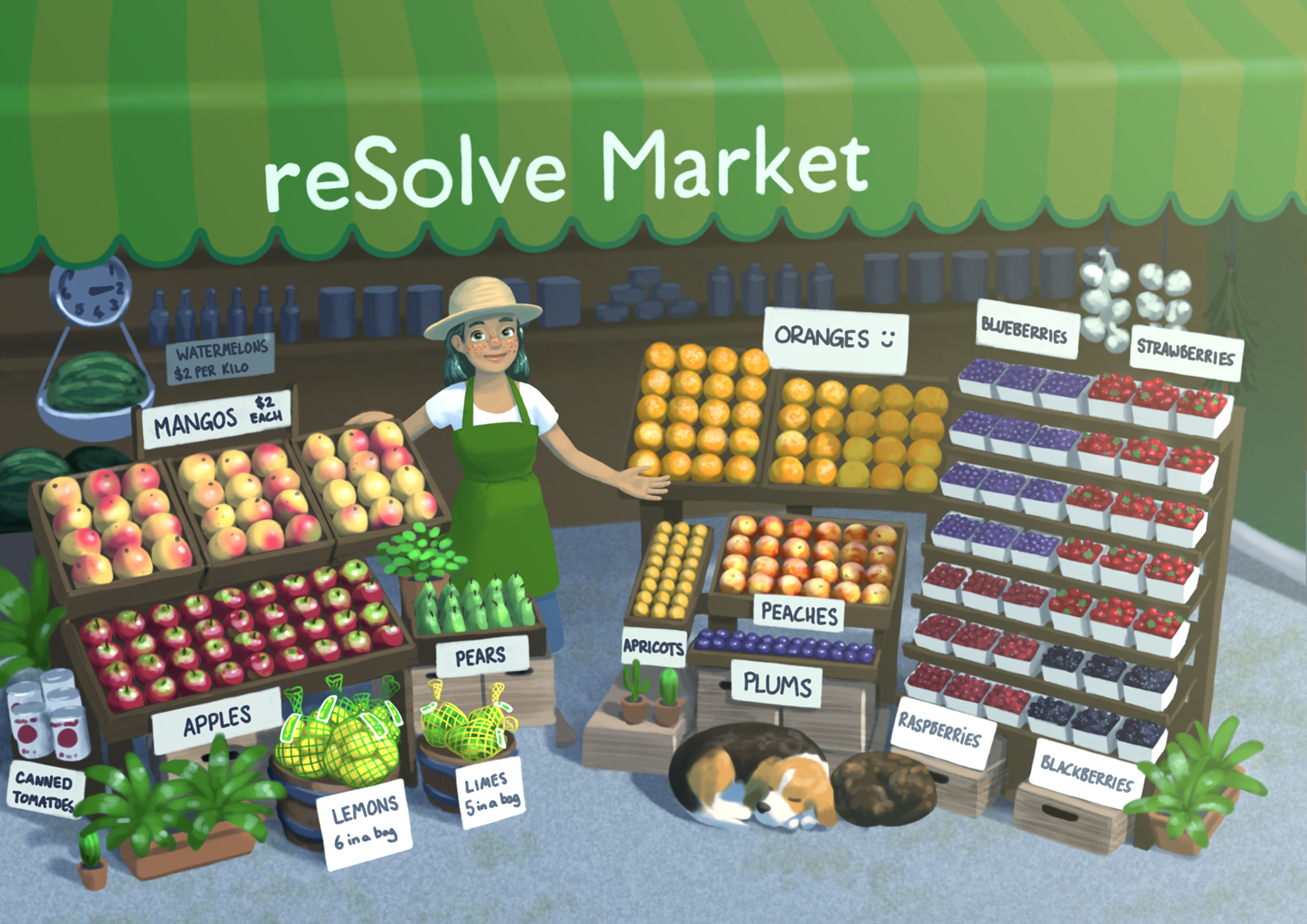 How many and how much
how many
how much
the whole
4  x  9  =  36
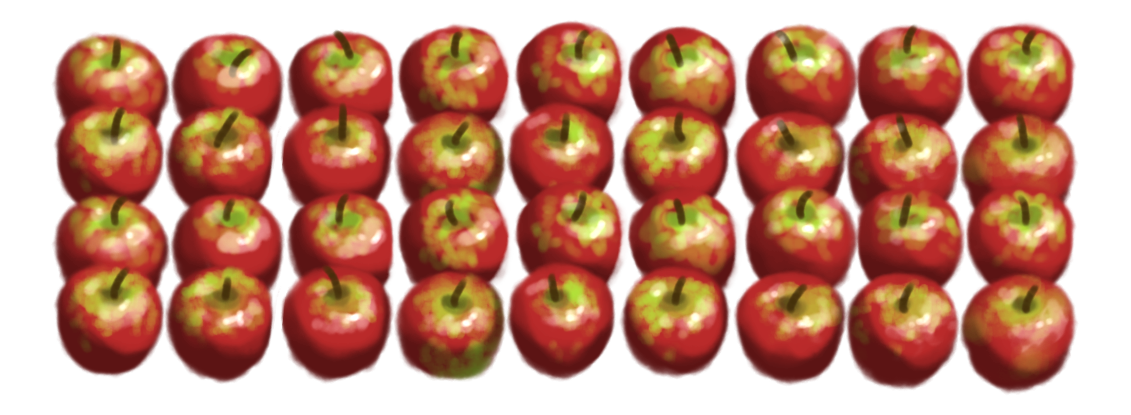 how many
rows
how much in each row
(4)
resolve.edu.au
Task 2 • Mangoes and apples
(5)
resolve.edu.au
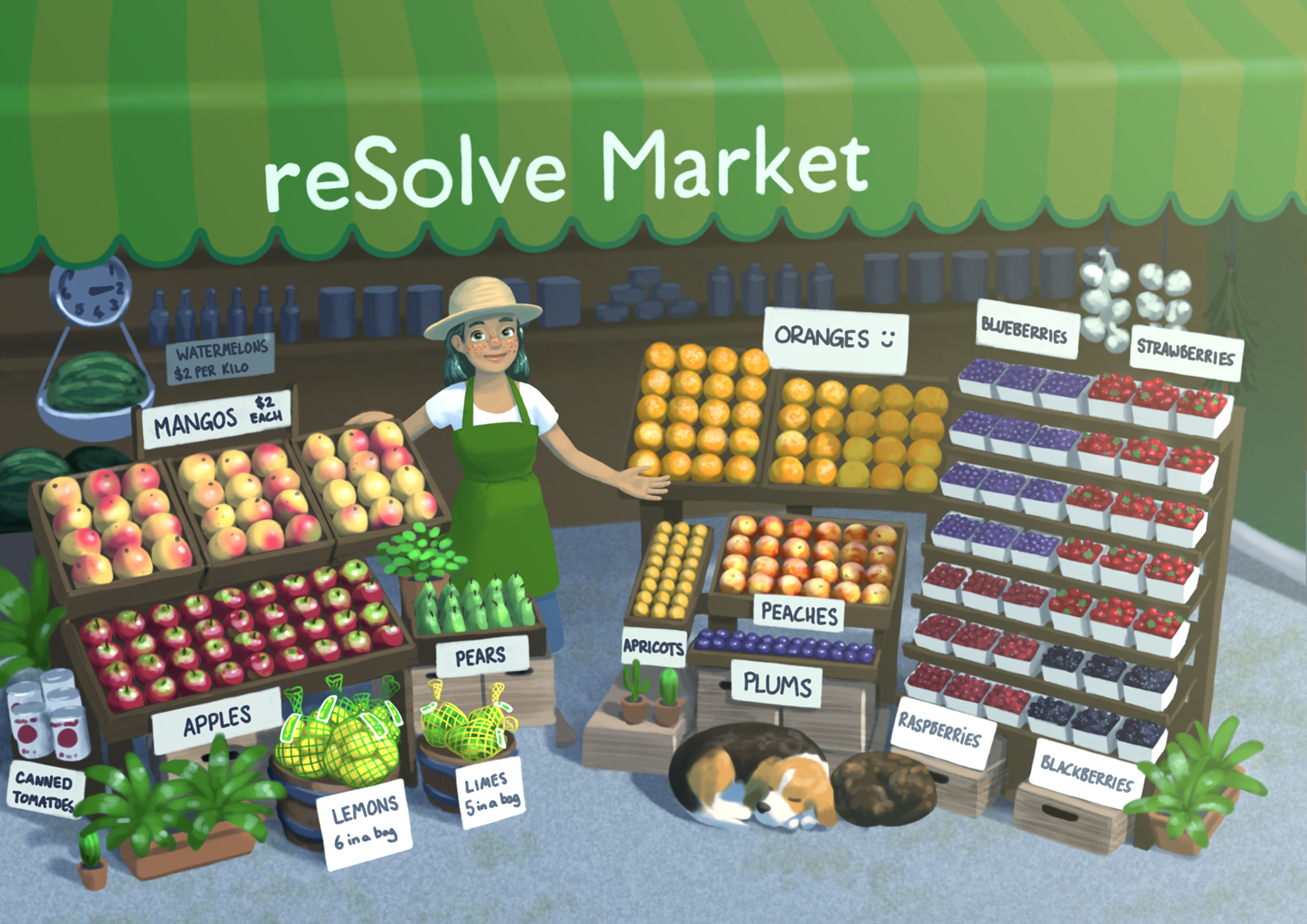 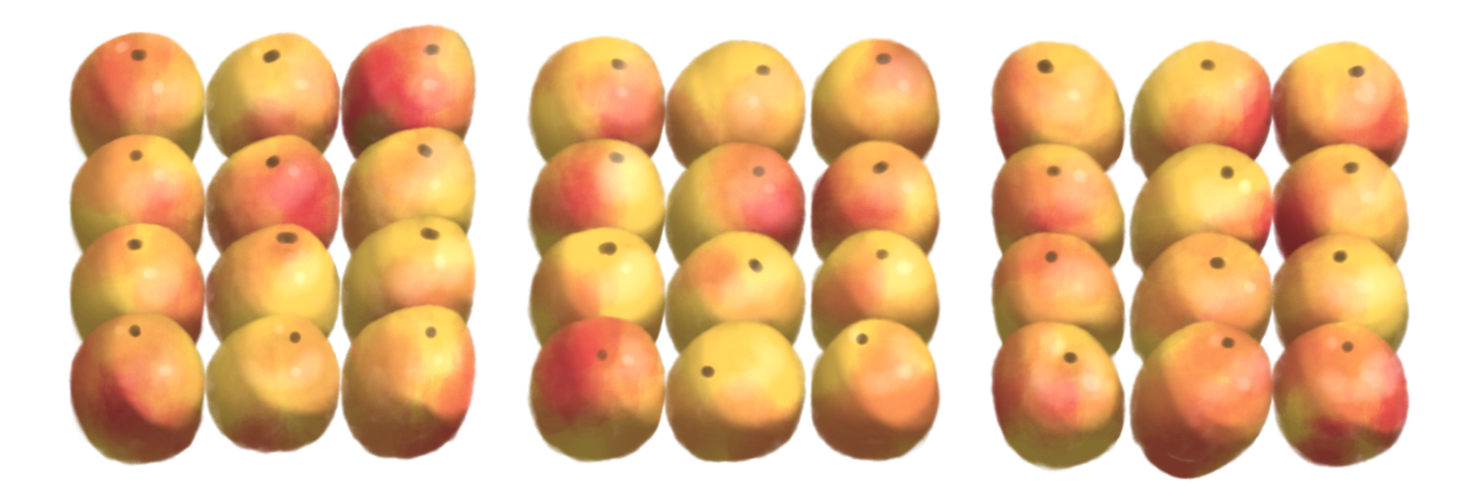 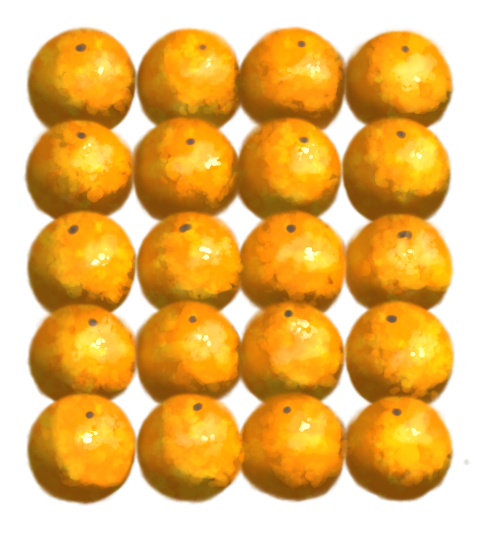 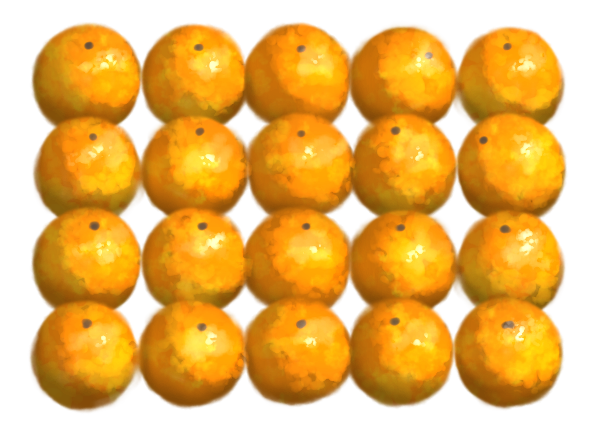 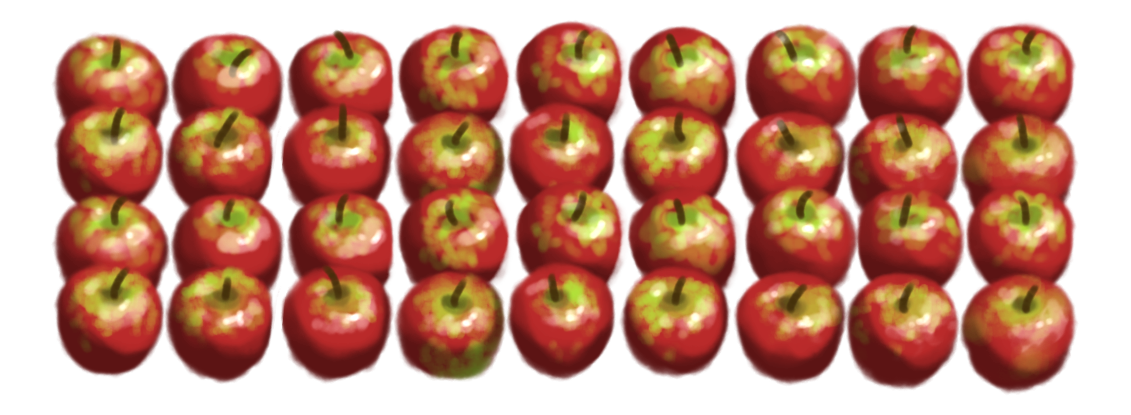 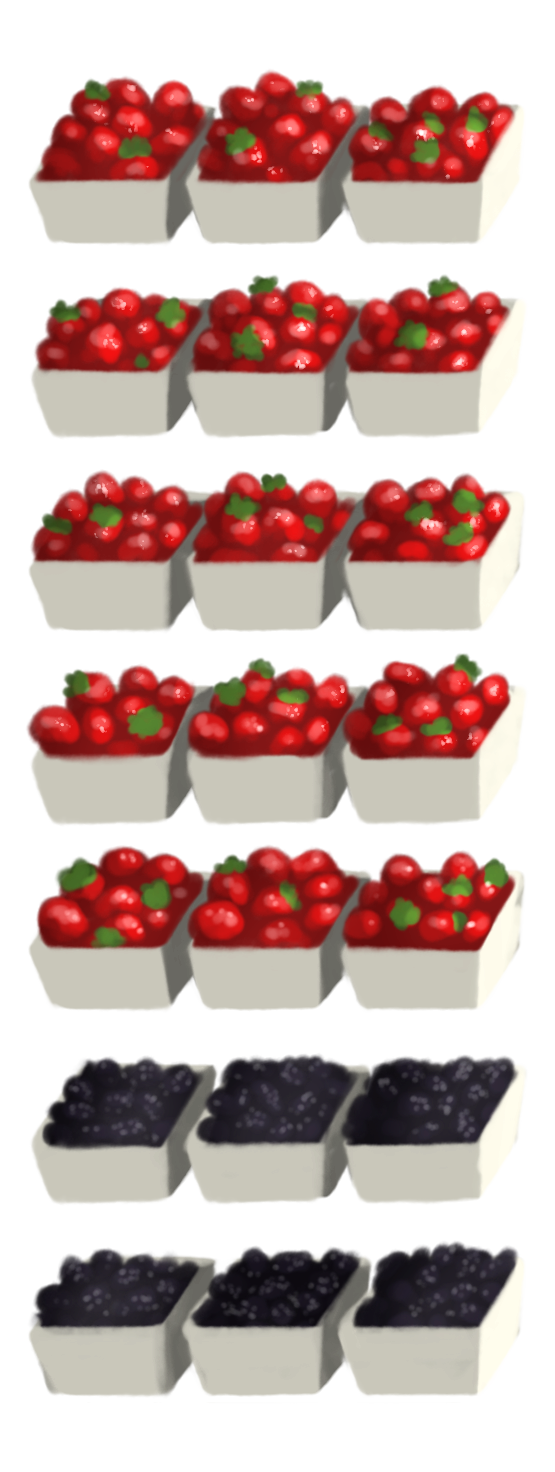 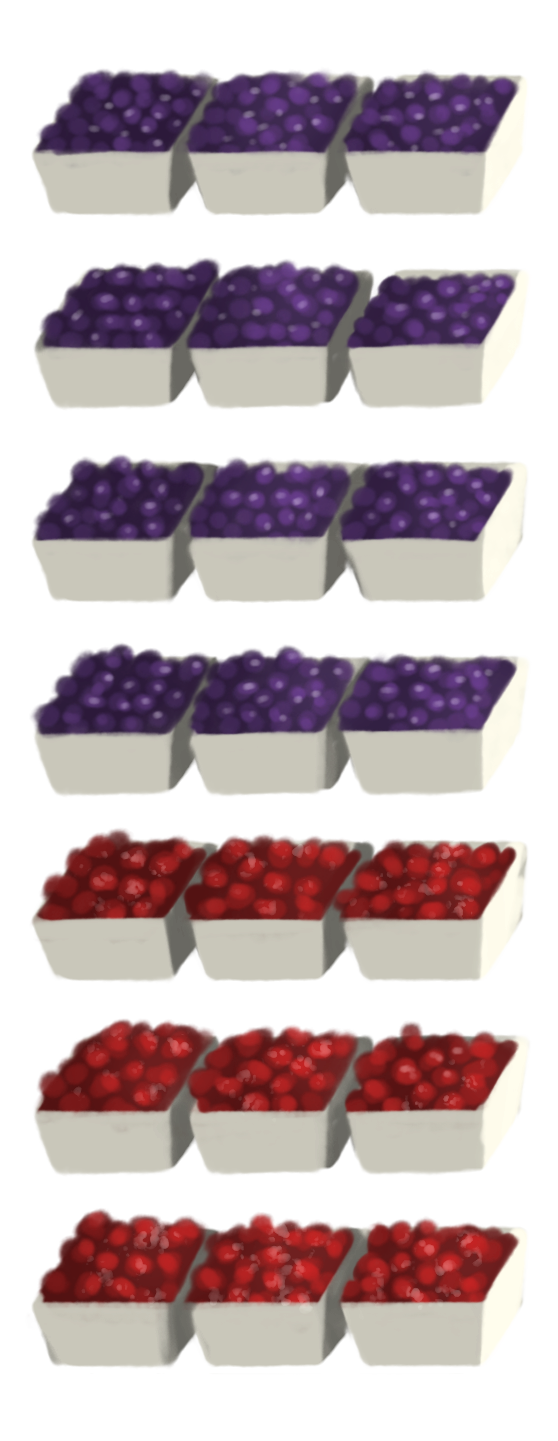 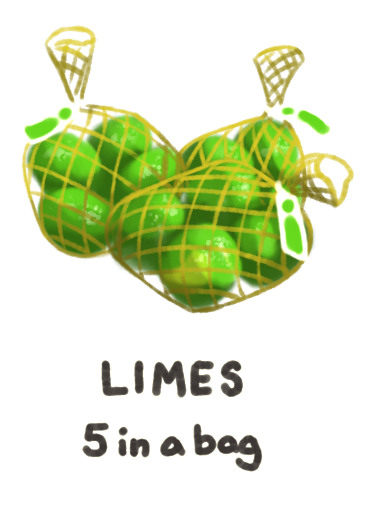 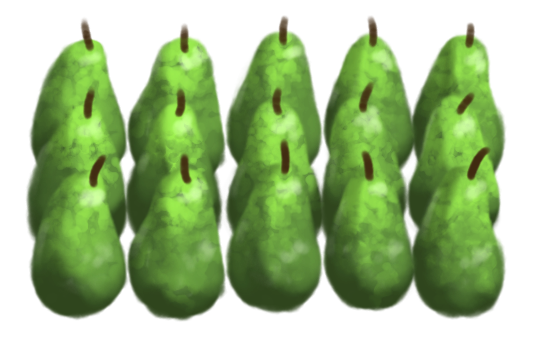 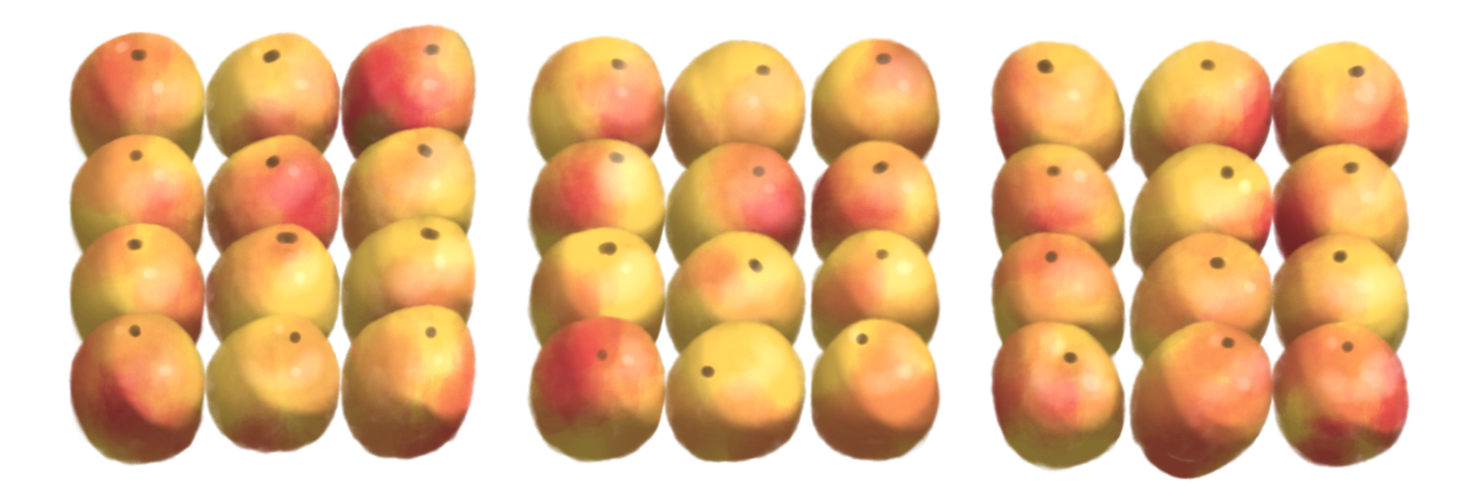 Mangoes and apples
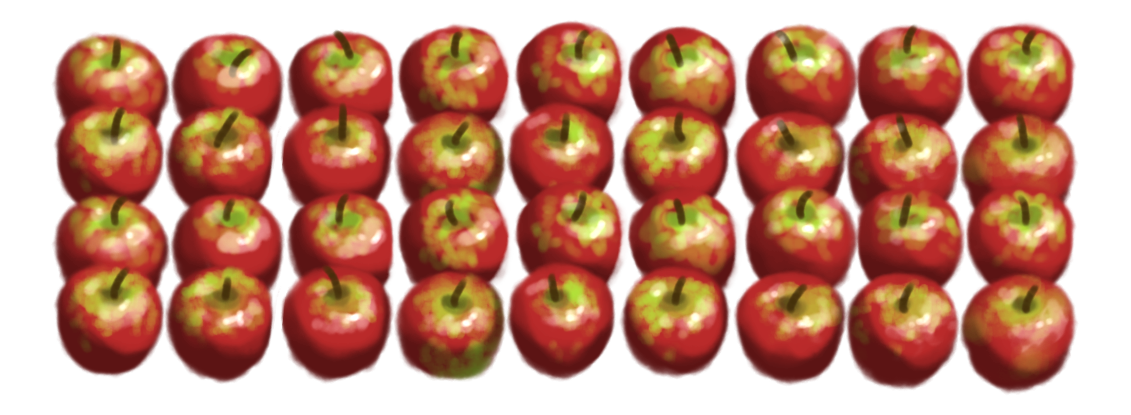 (8)
resolve.edu.au
Limes and pears
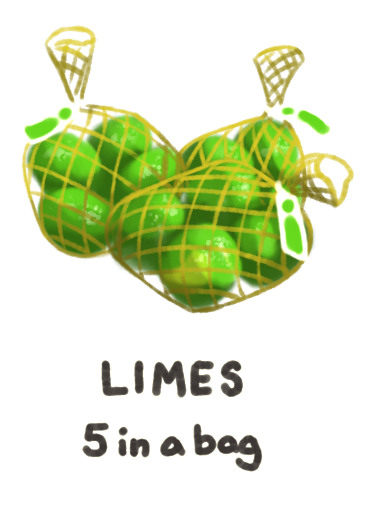 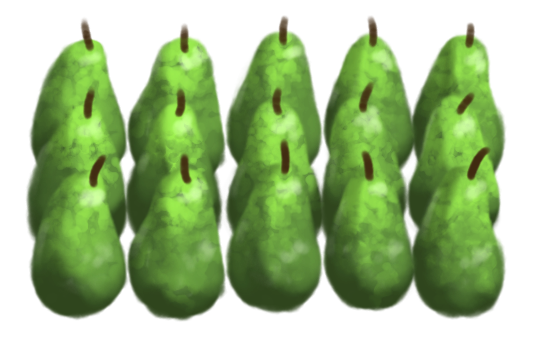 (9)
resolve.edu.au
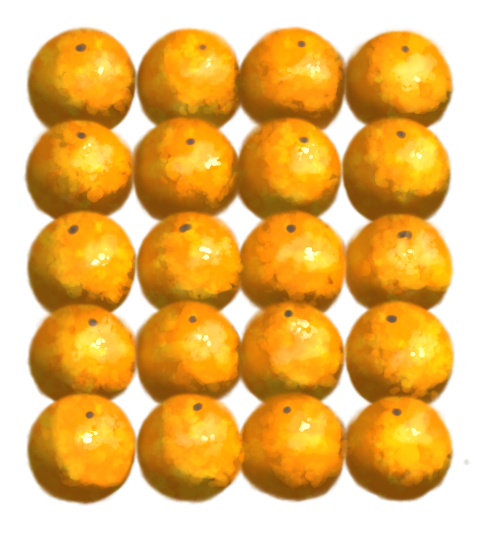 Oranges
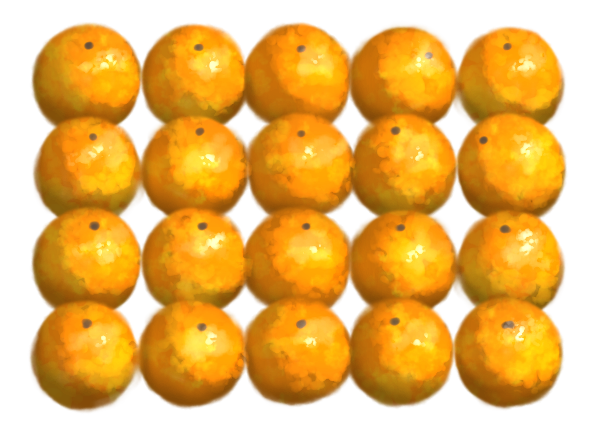 (10)
resolve.edu.au
Berries
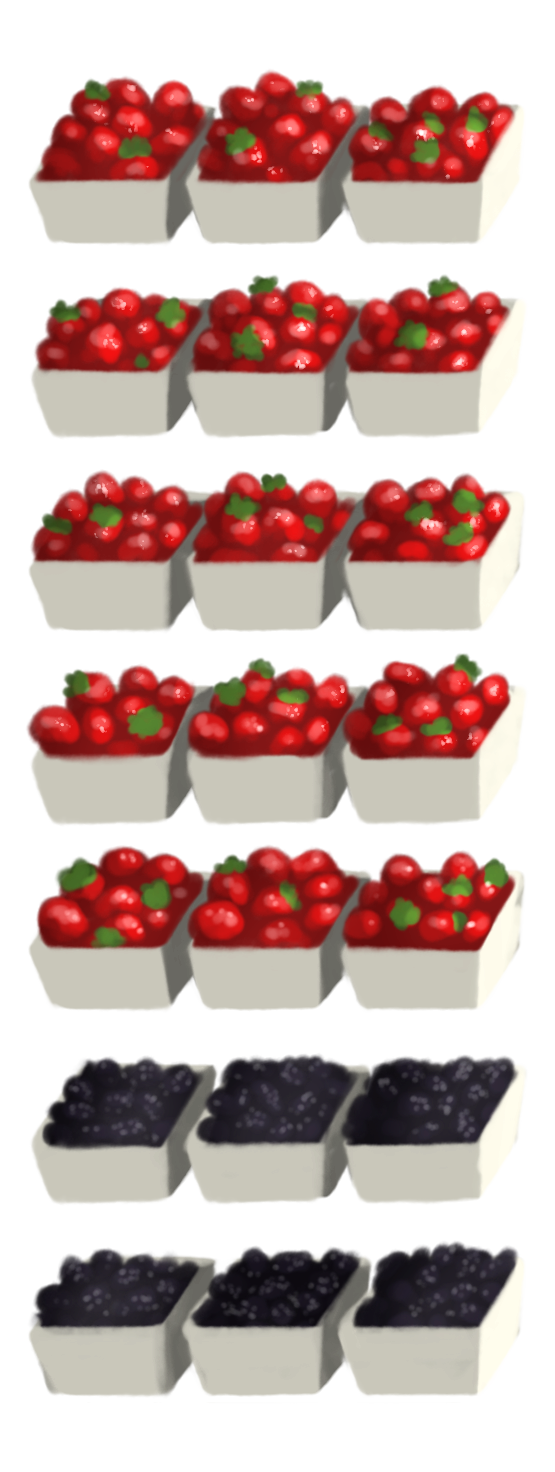 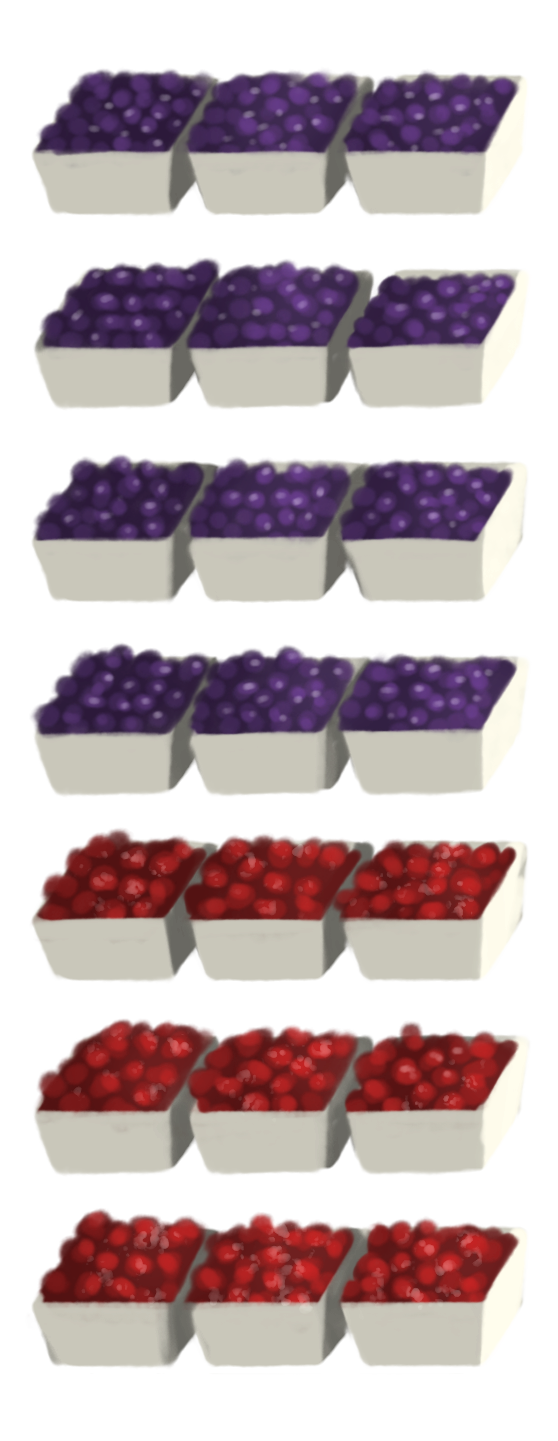 (11)
resolve.edu.au
Task 3 • Making arrays
(12)
resolve.edu.au
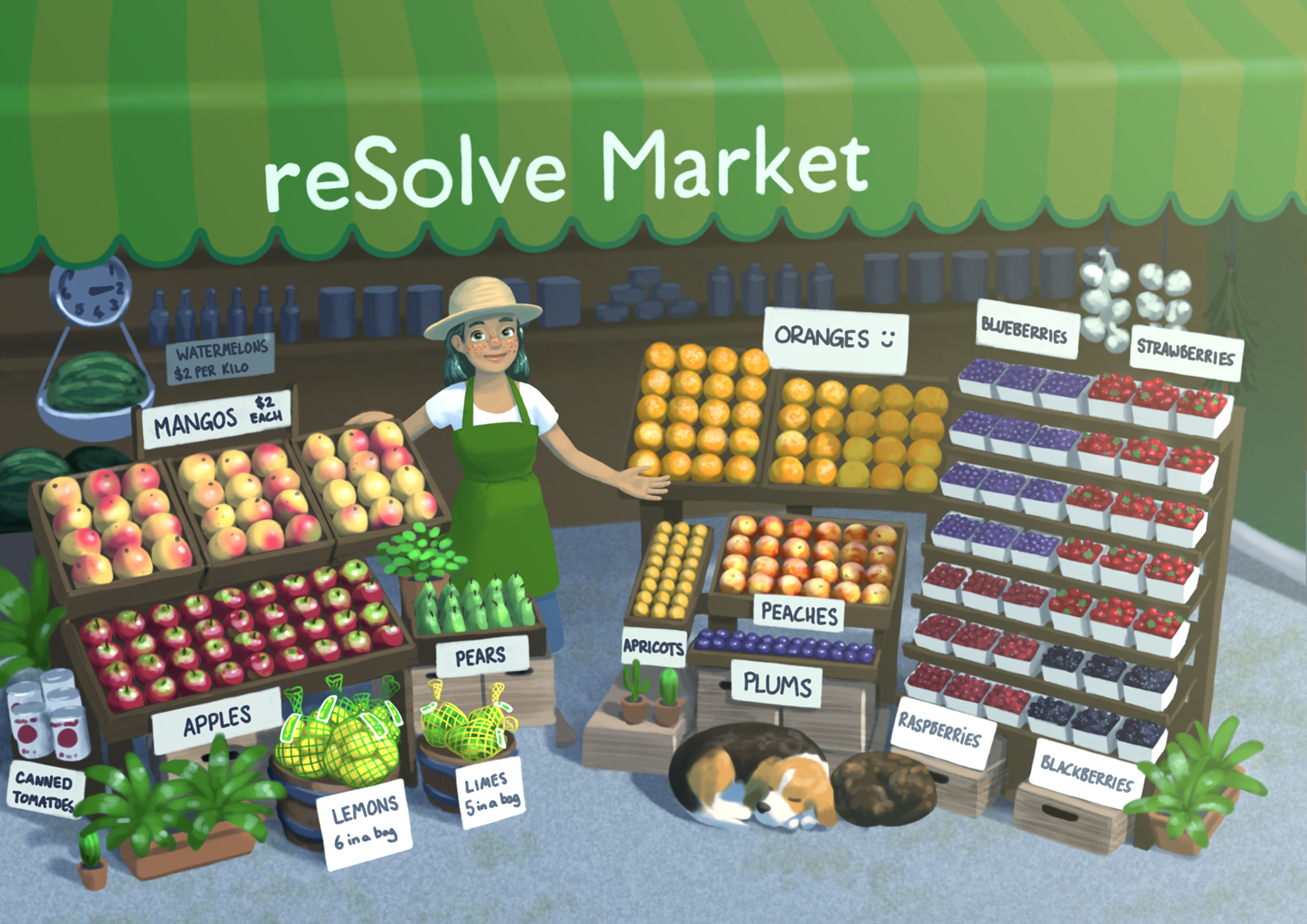 Making arrays
One person is Student 1, and the other person is Student 2.
Student 1 selects a number card. You both collect that number of counters.
Work on your own to arrange all your counters into an array. Don’t look at your partner’s array – not yet! 
On your student sheet, draw a picture of your array and the multiplication fact that matches your array. 
Now it is time to look at your partner’s array! Compare your arrays and the fact that you recorded. Are they the same or different? Talk about the similarities and differences that you notice.
Student 2 selects a card, and you repeat the activity.
(14)
resolve.edu.au
Task 4 • Hidden fruit
(15)
resolve.edu.au
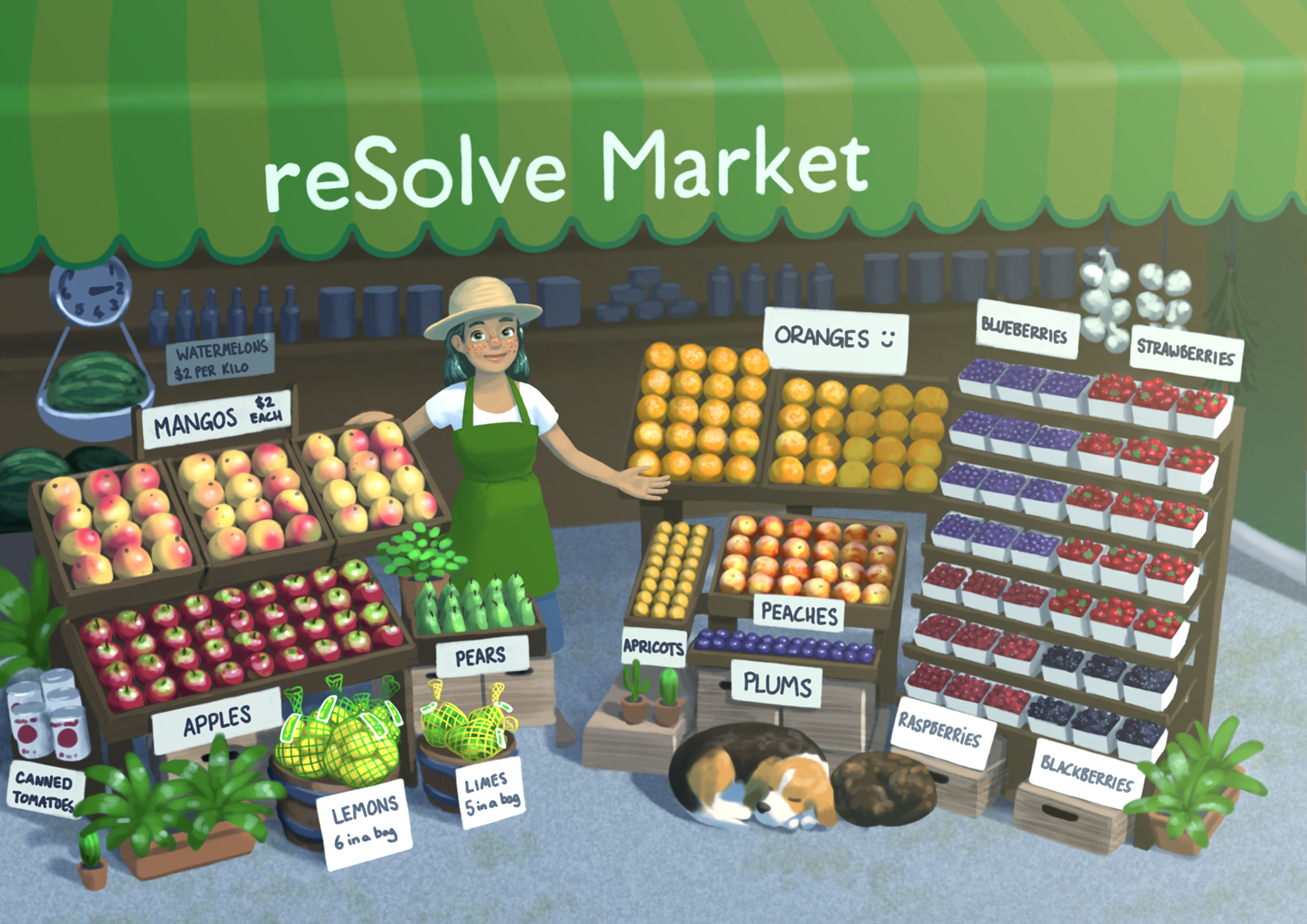 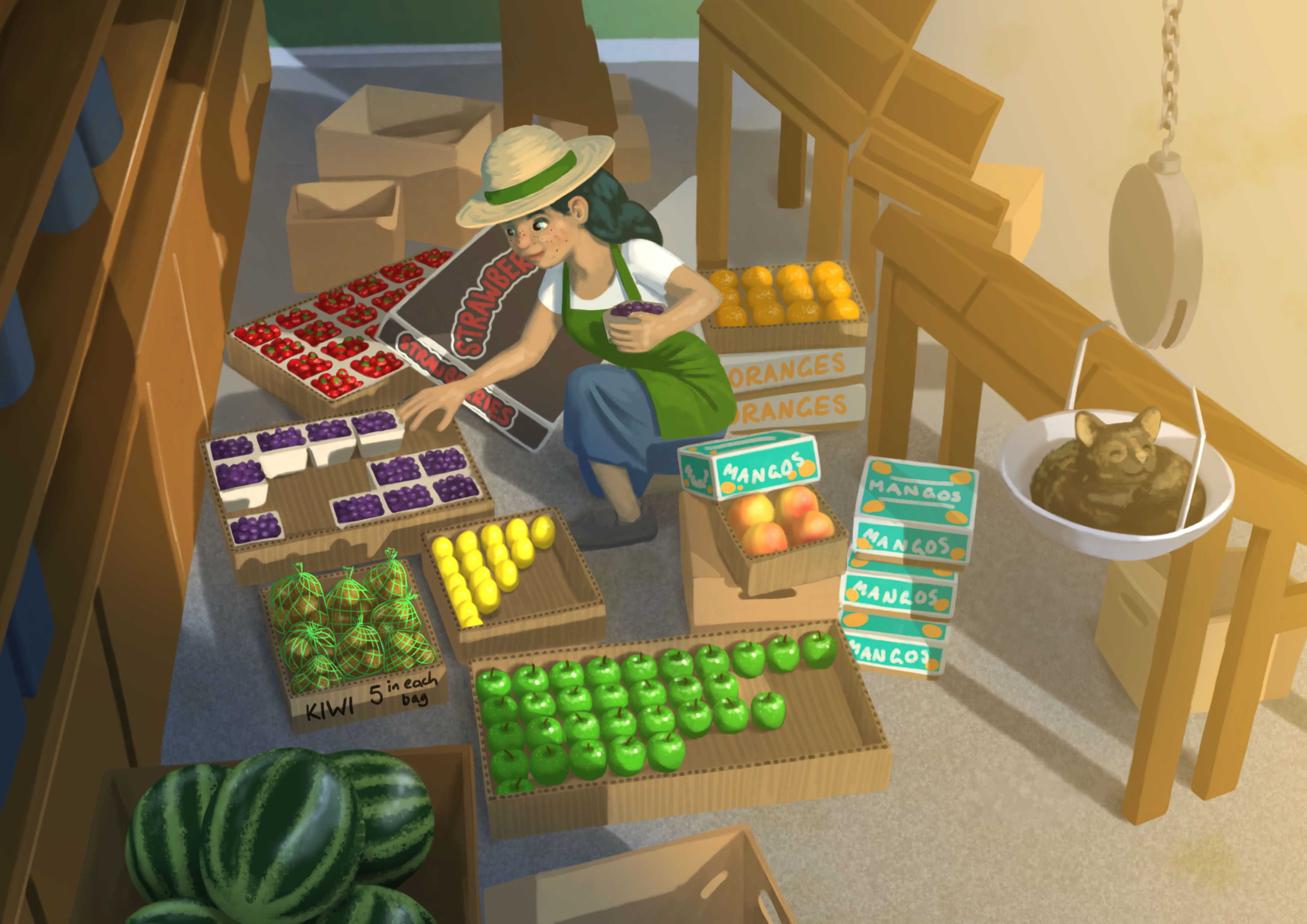 Tommy’s strategy
I did a lot of counting!
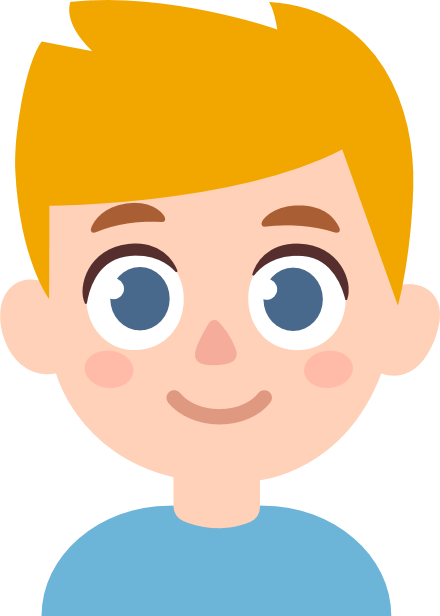 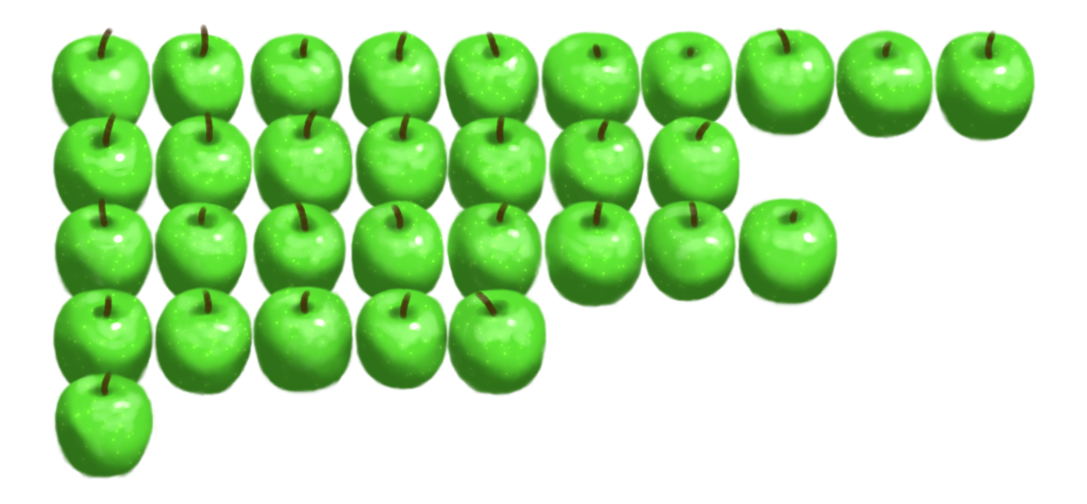 (18)
resolve.edu.au
Isla’s strategy
4 x 5 = 20
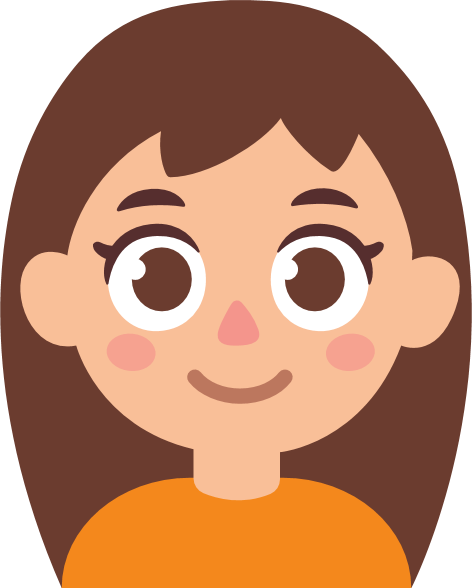 5 in each row
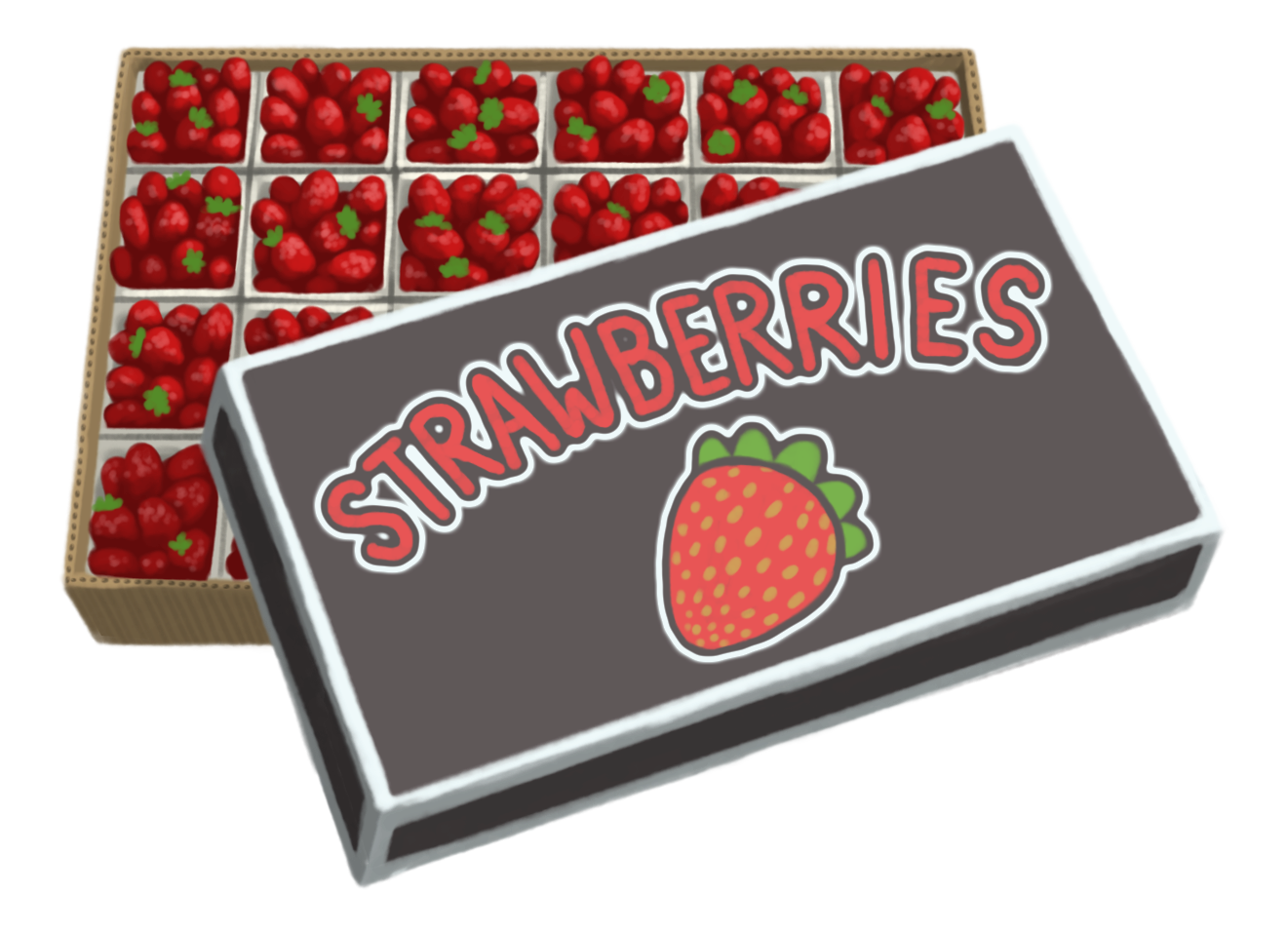 4 rows
(19)
resolve.edu.au
Anya’s strategy
I can skip count by 2s.
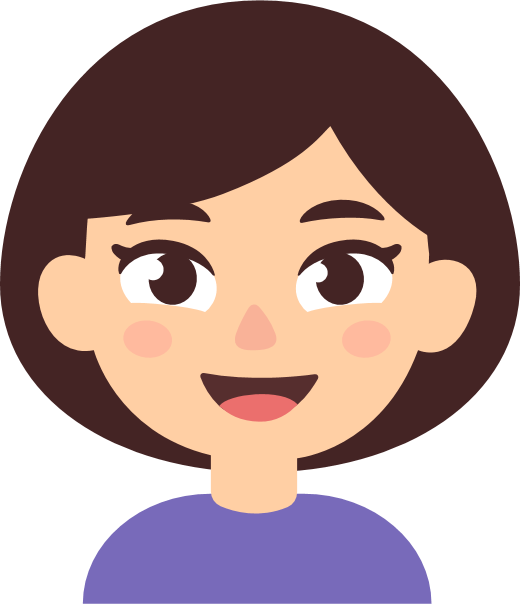 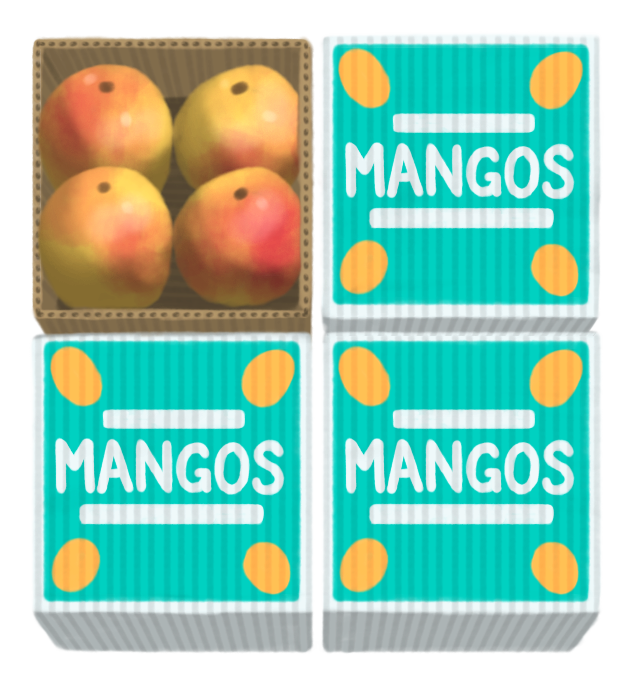 10
12
2
4
14
16
6
8
(20)
resolve.edu.au
How many?
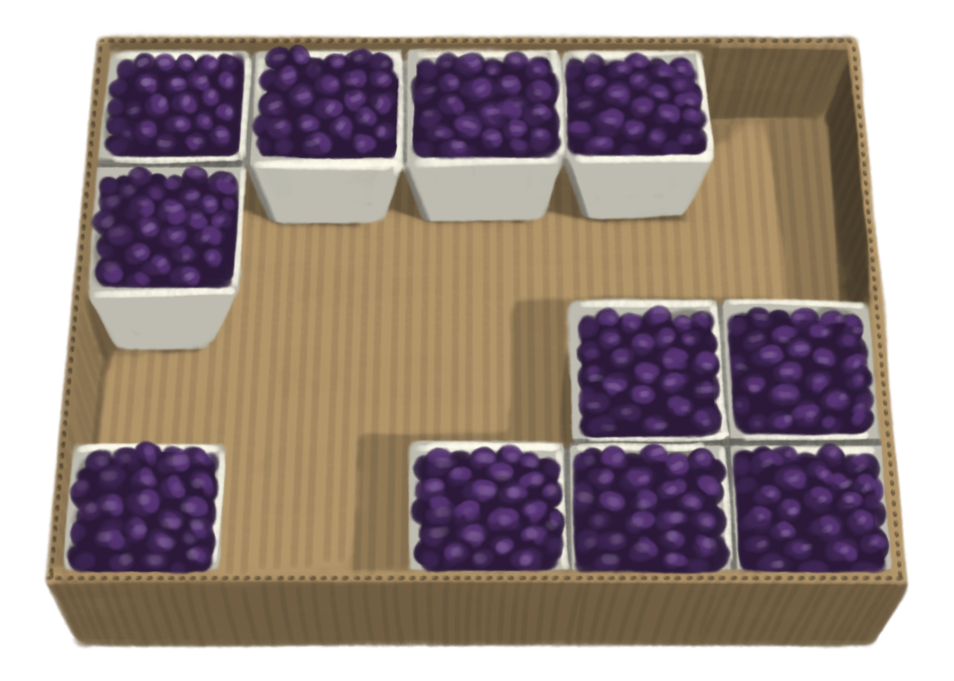 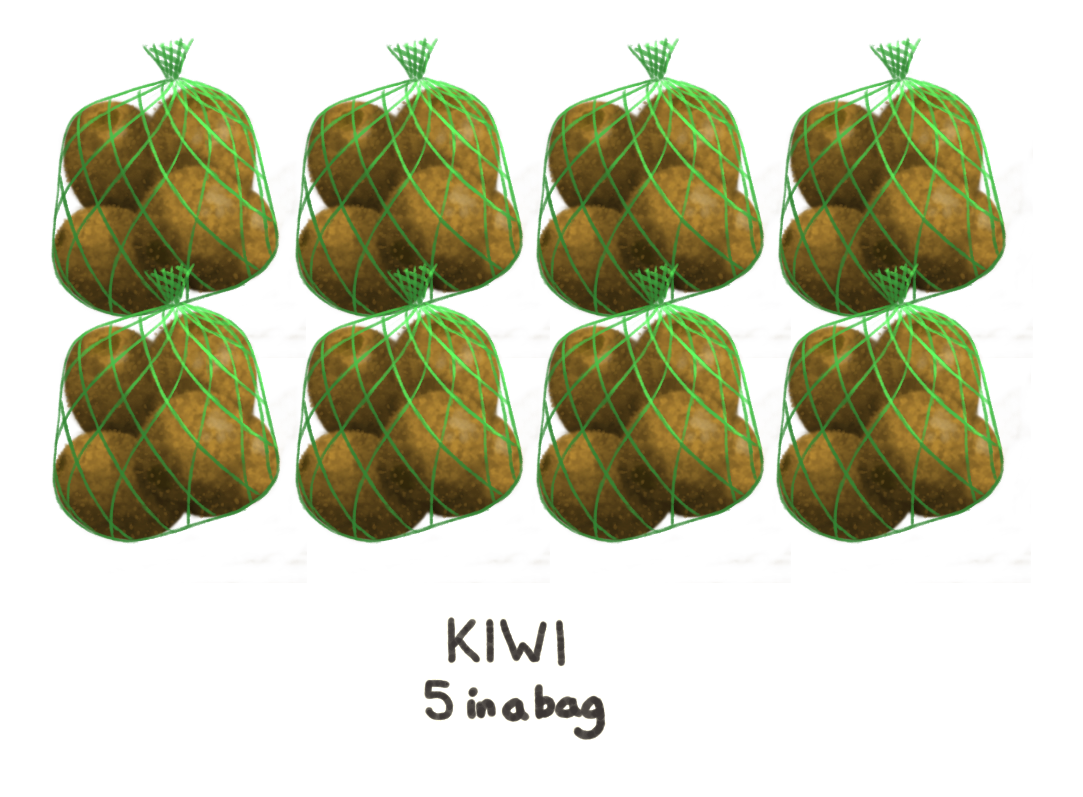 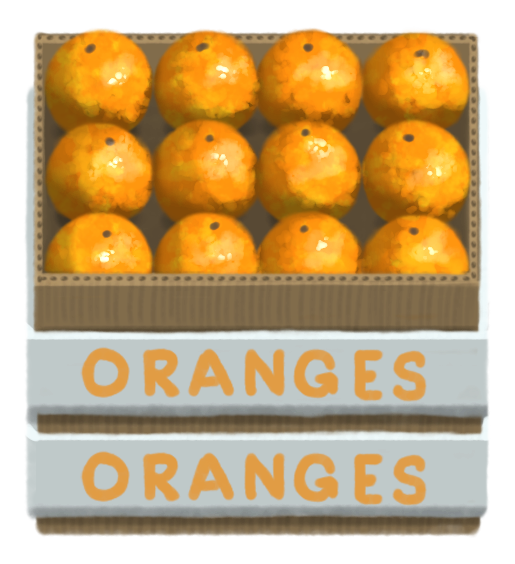 (21)
resolve.edu.au
How many and how much
how many x how much = the whole
5 in each row
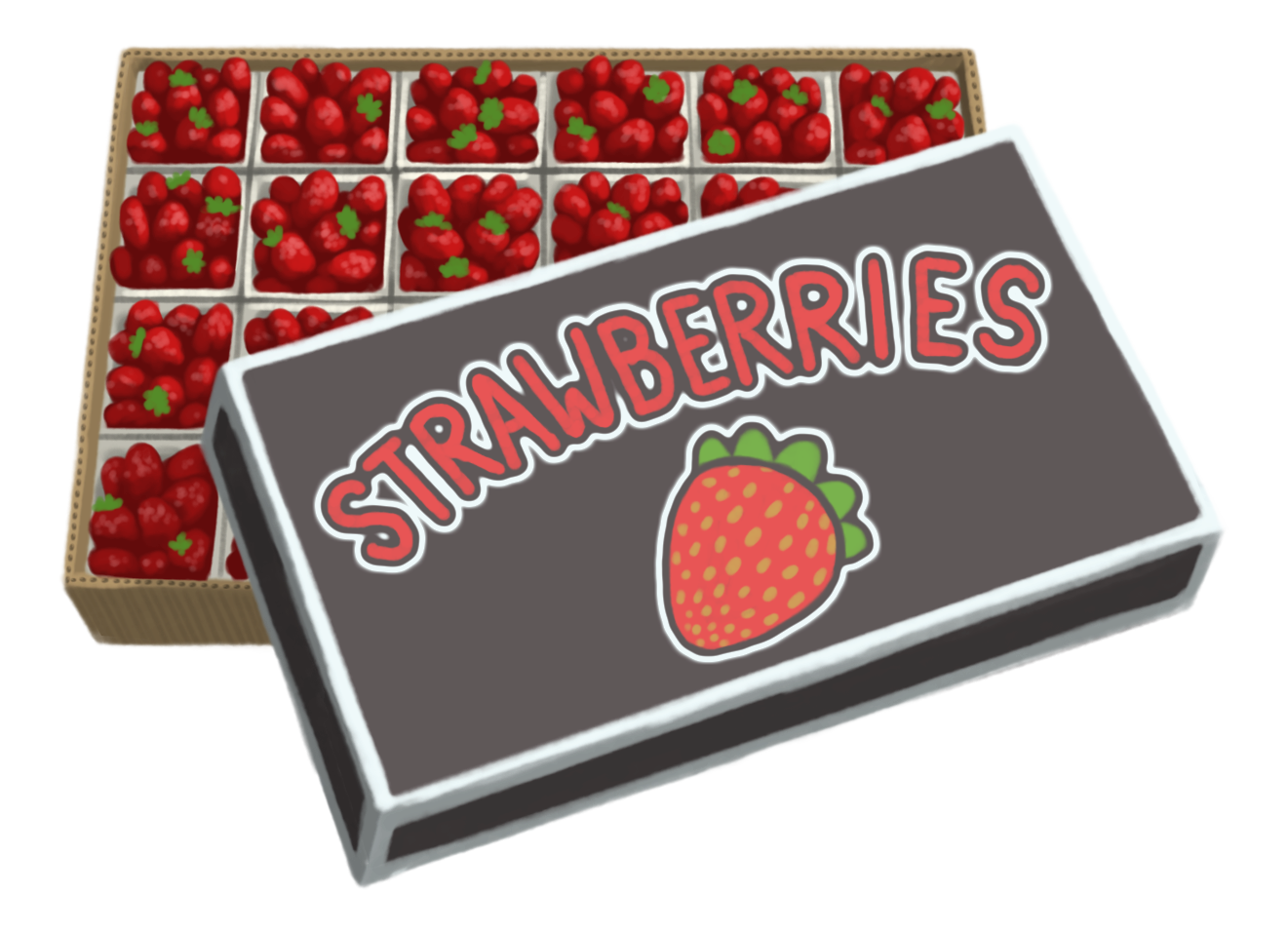 4 rows
4 x 5 = 20
(22)
resolve.edu.au
Task 5 • Rolling arrays
(23)
resolve.edu.au
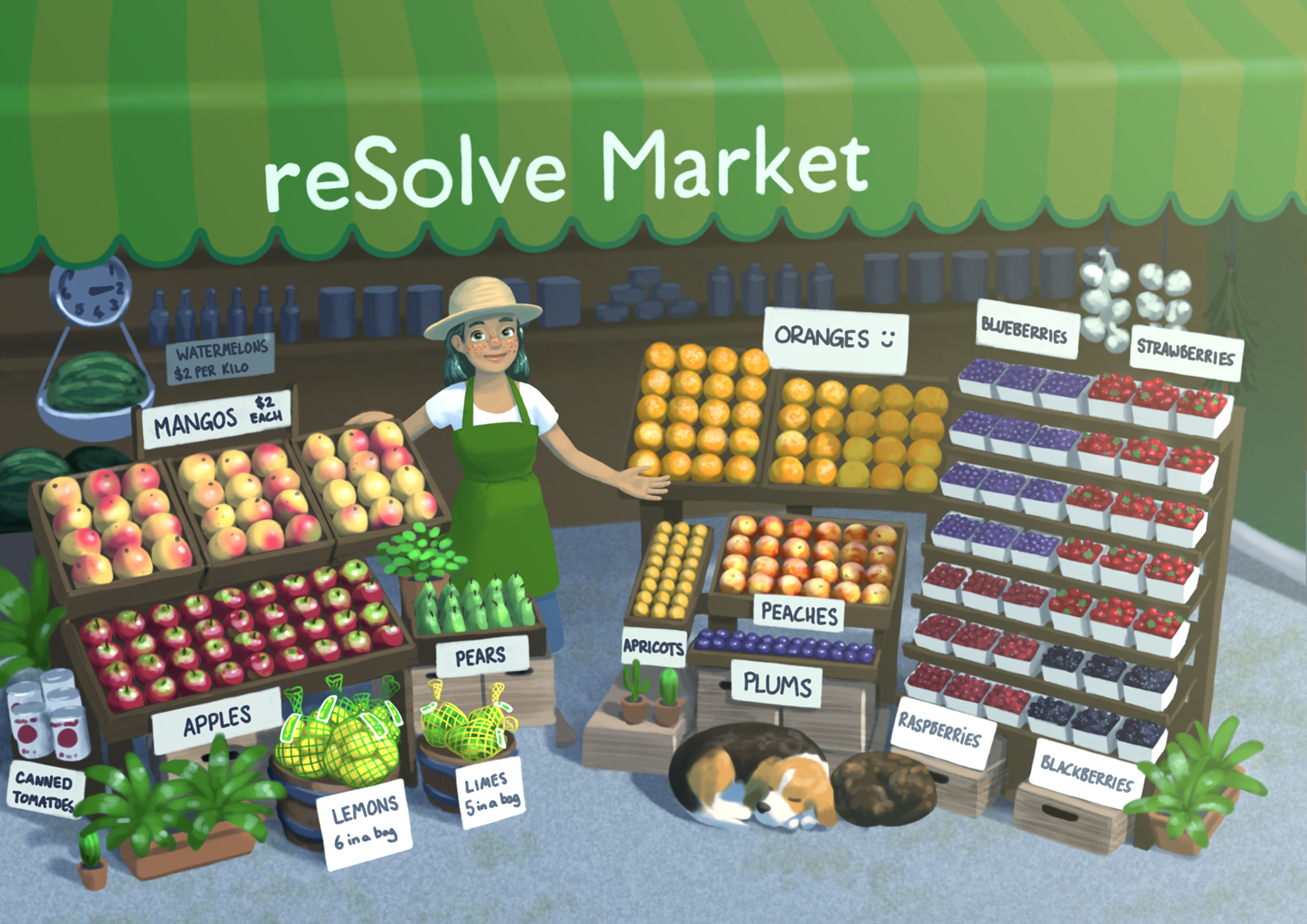 Rolling arrays
A game is played in pairs
Each player rolls one die. The player with the highest number is Player 1 and the other person is Player 2.
Player 1 selects a coloured pencil and has their turn first. They roll both dice and select one number to represent how many rows and the other number to represent how much in each row. They draw this as an array on the gameboard and record as a multiplication fact in the middle of the array. 
Player 2 uses the other coloured pencil and takes their turn. 
The game is over when a player cannot fit the array that they have rolled onto the gameboard. The winner is the player who drew the last complete array.
(25)
resolve.edu.au
Task 6 • Lemon arrays
(26)
resolve.edu.au
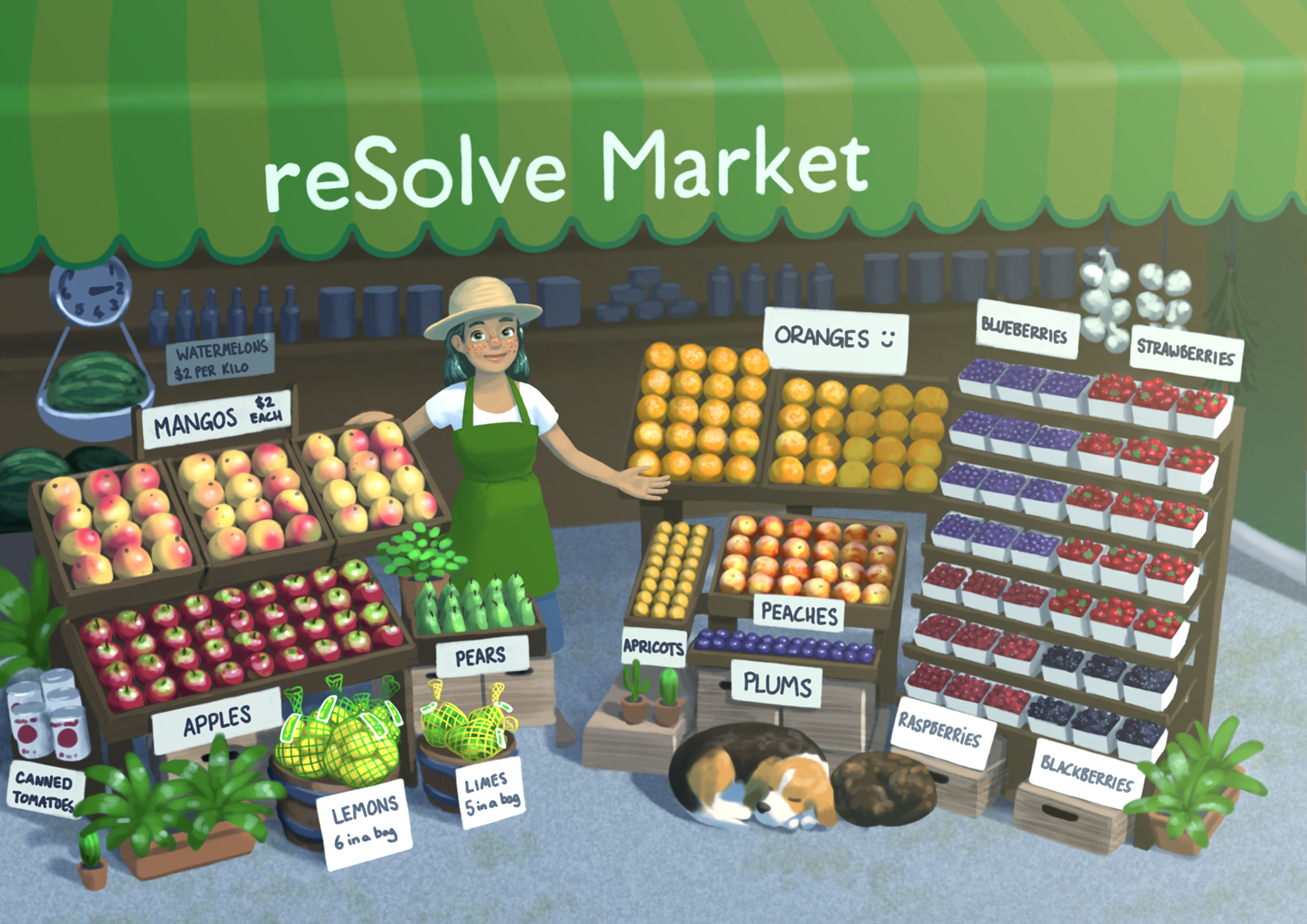 Lemon arrays
(28)
resolve.edu.au
Lemon arrays
how many
how many
how much
how much
the whole
the whole
4 rows of 6  =  24
4 x 6 = 24
3 rows of 8  =  24
3 x 8 = 24
(29)
resolve.edu.au
Fact families
4 x 6 = 24
6 x 4 = 24
24 ÷ 6 = 4
24 ÷ 4 = 6
(30)
resolve.edu.au
Fact families
8 x 3 = 24
3 x 8 = 24
24 ÷ 8 = 3
24 ÷ 3 = 8
(31)
resolve.edu.au
Limes and kiwifruit
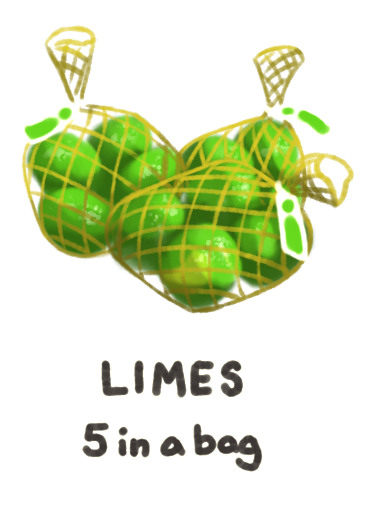 (32)
resolve.edu.au
Task 7 • Making fact families
(33)
resolve.edu.au
Making fact families
One person is Student 1, and the other person is Student 2.
Student 1 selects a number card. You both collect that number of counters.
Work on your own to arrange all your counters into an array. Don’t look at your partner’s array – not yet! 
On your student sheet, draw a picture of your array and the fact family for the array that you created.
Now it is time to look at your partner’s array! Compare your arrays and the family of facts that you record. Are they the same or different? Talk about the similarities and differences that you notice.
Student 2 selects a card, and you repeat the activity.
(34)
resolve.edu.au
Task 8 • Finding fact families
(35)
resolve.edu.au
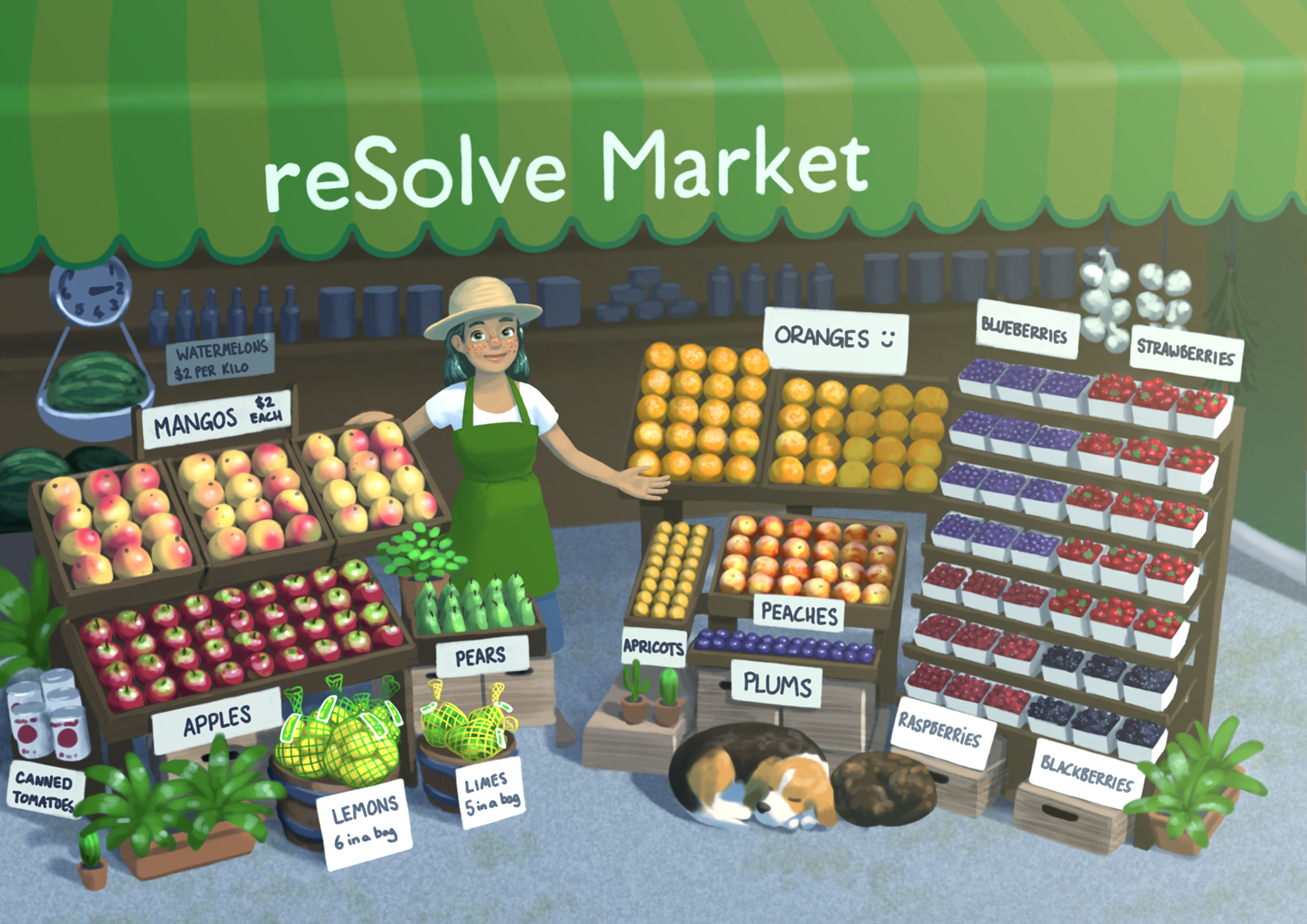